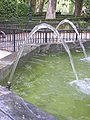 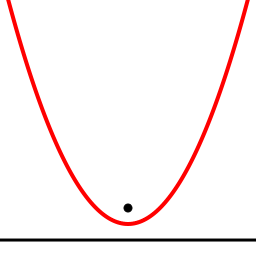 Решение неравенств второй степени
с одной переменной
Шабанова Т.А. учитель математики МОУ «СОШ 
с. Брыковка Духовницкого района Саратовской области»
2012
1
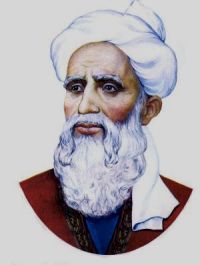 «С тех пор как существует мирозданье,
Такого нет, кто б не нуждался в знанье.
Какой мы ни возьмем язык и век,
Всегда стремиться к знанью человек».
Рудаки
2
ax² + bx + c > 0       ax² + bx + c < 0  
 х  - переменная, 
а, b, c – некоторые числа
а ≠ 0
Графический ( с помощью параболы)
Метод интервалов
3
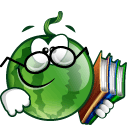 Найти дискриминант, выяснить, имеет ли трехчлен корни;
Если трехчлен имеет корни, то отмечают их на оси х  и через эти точки проводят схематически параболу;
Находят на оси х промежутки, для которых точки параболы расположены выше или ниже оси х.
Найти нули функции;
Нанести эти значения на числовую прямую;
Найти знаки функции в каждом промежутке;
Выбрать из данных промежутков нужные.
4
4х² - 2х <0
2х – 4> 0
4у² - 5у + 7 > 0
3у - 5у² + 7 < 0
5у² - 5х + 4 > 0
5
2 корня
a > 0
6
2 корня
a < 0
7
нет корней
a > 0
8
нет корней
a < 0
9
1 корень
a > 0
10
1 корень
а < 0
11
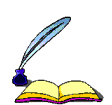 12
-6
1
3
2
3
2
2
3
3
3
4
13
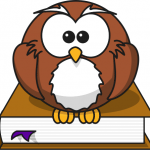 1 – в 
2 – с
3 – f
4 - а
14
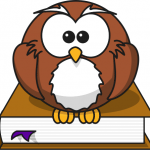 х² - 3х -4 > 0

а) (-1;4) 
в) (-∞;1]  [4;∞)    
c) [-1;4]    
d) (-∞;-1)   (4;∞)
15
0
2
16
0
-4
17
0
1
-3
18
0
1
-3
19
0
1
-3
20
0
-1
3
21
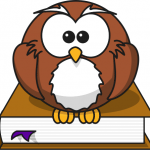 22
25 - х² > 0
Х – 1 ≠0
2х²-12х+18 > 0
23
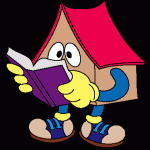 Домашнее задание
№ 312 (в, г)
№ 331 (б,г)
24
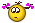 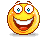 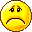 Активно /пассивно
Доволен / недоволен 
Коротким / длинным
Не устал / устал
Стало лучше / стало хуже
Понятен / не понятен 
       полезен / бесполезен
       интересен / неинтересен
7.    Легким / трудным
На уроке я работал
Своей работой на уроке я
Урок для меня показался
За урок я
Мое настроение
Материал урока мне был


7. Домашнее задание мне кажется
25